Sarra Yasmin
Jr. Instructor (CST)
IIST Polytechnic
E-Commerce & CMS
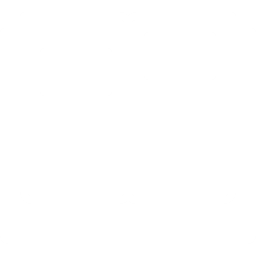 Chapter-01 : Concept of E-commerce
Class Content
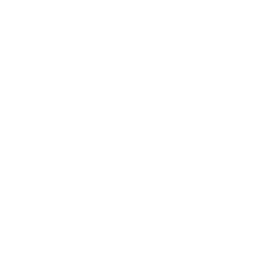 ই-কমার্সের সংঙ্গা ।
ই-কমার্সের বৈশিষ্ট্যগুলোর ব্যখ্যা ।
ই-বাণিজ্যের কারিগরি অকারিগরি অসুবিধাসমূহ ।
ইলেকট্রনিক ডাটা ইন্টারচেন্জ বা বিনিময় ।
ই-বাণিজ্যের প্রসার / সুযোগ ।
[Speaker Notes: Notes to presenter: 
What is your purpose for sharing this reflection?
Is it at the end of a unit or project?  
Are you sharing this reflection, at the attainment of a learning goal you set for yourself?  
Is it at the end of a course?  

State your purpose for the reflection or even the purpose of the learning experience or learning goal.  Be clear and be specific in stating your purpose.]
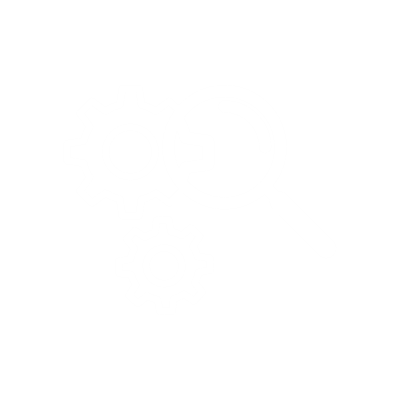 ই-কমার্সের সংঙ্গা ।
ইলেকট্রনিক কমার্স বা ই-কমার্স বা ই-বাণিজ্য একটি বাণিজ্য ক্ষেত্র যেখানে কোনো ইলেকট্রনিক সিস্টেম (ইন্টারনেট বা অন্য কোন কম্পিউটার নেটওইয়ার্ক) এর মাধ্যমে পণ্য বা সেবা ক্রয়/ বিক্রয় হয়ে থাকে। আধুনিক ইলেকট্রনিক কমার্স সাধারণত ওয়ার্ল্ড ওয়াইড ওয়েব এর মাধ্যমে বাণিজ্য কাজ পরিচালনা করে।
[Speaker Notes: Notes to presenter: 
Description of what you learned in your own words on one side.
Include information about the topic 
Details about the topic will also be helpful here.  
Tell the story of your learning experience.  Just like a story there should always be a beginning, middle and an end.
On the other side, you can add a graphic that provides evidence of what you learned.

Feel free to use more than one slide to reflect upon your process.  It also helps to add some video of your process.]
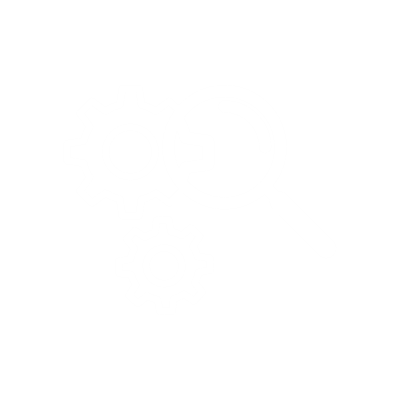 ই-কমার্সের বৈশিষ্ট্যগুলোর ব্যখ্যা ।
ই-কমার্স (e-commerce) টেকনোলজি সাতটি বৈশিষ্ট্যের উপর ভিত্তি করে প্রতিষ্ঠিত, বৈশিষ্ট্যগুলো হলো- 
 1. সর্বব্যাপিতা (Ubiquity); 
 2. সব জায়গায় প্রবেশযোগ্য (Global Reach);
 3. আন্তর্জাতিক মান (Universal Standards );
 4. প্রাচুর্যতা (Richness); 5. মিথস্ক্রিয়া (Interaction); 
 5. মিথস্ক্রিয়া (Interaction);
 6. তথ্যের ঘনত্ব (Information Density); 
 7. ব্যক্তিগতভাবে যত্নশীলতা (Personalization) 
সর্বব্যাপিতা(Ubiquity) : গতানুগতিক ব্যবসায় মার্কেট হলো একটি নির্দিষ্ট জায়গা যেখানে পন্য কেনা-বেচা করা হয়। কিন্তু ই- কমার্সে (E-commerce) নির্দিষ্ট জায়গার প্রয়োজন নেই, এটি হলো সর্বব্যাপী এটি সবসময় সবজায়গায় সহজলভ্য। মোবাইলে বা ল্যাপটপে বা অন্য কোন ডিভাইসে ইন্টারনেট সংযোগ থাকলে যেকোনো জায়গায় বসে দ্রব্য কেনা বেচা করা যায়। ই-কমার্স(e- commerce) কোনো নির্দিষ্ট সীমারেখা দ্বারা নিয়ন্ত্রিত হয় না। 
সর্ব জায়গায় প্রবেশযোগ্য (Global Reach) : ই-কমার্সে (e-commerce) গাতানুগতিক ব্যবসার মত নির্দিষ্ট কোনো সীমারেখা বা জায়গা নেই। ইন্টারনেট ব্যবহার করে পৃথিবীর যে কেউ এই ব্যবসার সাথে সম্পৃক্ত হতে পারে,পণ্য কেনা বেচা করতে পারে, অর্ডার দিতে পারে। প্রকৃতপক্ষে সমগ্র বিশ্বের যত লোক ইন্টারনেট ব্যবহার করে তাদের সবাইকে ই-কমার্সের বাজার(market) হিসেবে ধরা যায়।
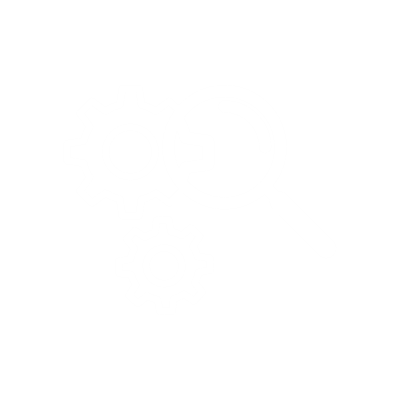 ই-কমার্সের বৈশিষ্ট্যগুলোর ব্যখ্যা ।
আন্তর্জাতিক মান (Universal Standards): ই-কমার্স(e-commerce) একটি নির্দিষ্ট টেকনিক্যাল মানদন্ড মেনে চলে, একে আন্তর্জাতিক মানদন্ড বলে। যা সব দেশে সব জাতি দ্বারা স্বীকৃত। পক্ষান্তরে গতানুগতিক কমার্সের মান এলাকা থেকে এলাকা বা দেশে ভেদে পরিবর্তীত হয়।
প্রাচুর্যতা (Richness): ব্যবসার গুরুত্বপূর্ণ অংশ হলো পণ্যের বিজ্ঞাপন । ইন্টারনেটের সাহায্যে ওয়েব সাইটের মাধ্যমে কোনো পণ্যের স্থিরচিত্র, অভিজ্ঞ, ভিডিও, এনিমেশনের সাহায্যে বিজ্ঞাপন দেয়া হয়।
মিথস্ক্রিয়া (Interaction): ই-কমার্স (e-commerce) টেকনোলজি হলো মিথস্ক্রিয়া যোহাযোগ। কারণ এটি দ্বিমুখী যোগাযোগ রক্ষা করে। পক্ষান্তরে গতানুগতিক টেকনোলজি ; যেমন- টেলিভিশনের সাহায্যে শুধুমাত্র একমুখি যোগাযোগ সম্ভব।
তথ্যের ঘনত্ব (Information Density): ইন্টারনেট বা ওয়েব ইনফরমেশনের পরিমান ব্যাপকভাবে বৃদ্ধি করে। এসব ইনফরমেশন ক্রেতা, বিক্রেতা বা পরিদর্শক সবার কাছে সহজলভ্য। ই-কমার্স (e-commerce) টেকনোলজি ইনফরমেশন সংগ্রহ, সংরক্ষণ, যোগাযোগ এবং প্রক্রিয়াকরণ মূল্য হ্রাস করে। একই সময়ে এসব ইনফলমেশন আন্তর্জাতিক শীট মূল্যে সঠিক ও সময় উপযোগী হয়ে থাকে। 
ব্যক্তিগতভাবে যত্নশীলতা (Personalization) : ই-কমার্স (e-commerce) টেকনোলজি ব্যক্তি ভেদ করতে পারে। অর্থাৎ কোনো বিক্রেতা ইচ্ছে করলেই তার দ্রব্য বিশেষ কোনো ব্যক্তি বা গোষ্ঠীর জন্য উন্মুক্ত রাখতে পারে। আবার অন্যভাবে, বিক্রেতারা ইচ্ছে করলেই কোনো বিক্রেতাকে এড়াতে পারে। ফলে ইনফরমেশনের বহুল্যতা এবং অপ্রয়োজনীয় ক্রেতা বা বিক্রেতার পরিমান এখানে সহজে নিয়ন্ত্রণ করা যায়।
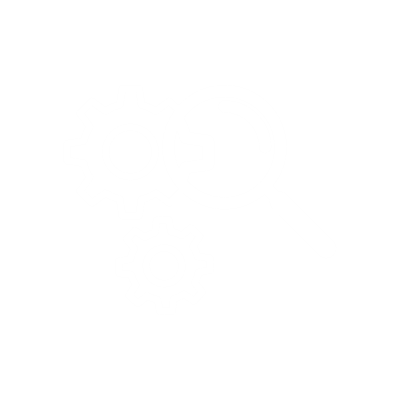 ই-বাণিজ্যের কারিগরি অকারিগরি অসুবিধাসমূহ ।
কারিগরি অসুবিধা (Technical Disadvantage)
এক্ষেত্রে সিস্টেমের স্বল্প নিরাপত্তা, নির্ভরশীলতা ও দুর্বল প্রয়োগ থাকে । 
অপর্যাপ্ত ব্যান্ডউইডথ যোগাযোগের ক্ষেত্রে অন্যতম অন্তরায়। 
স্পেশাল web server-এ অন্যান্য বিশেষ সফটওয়্যার দরকার। 
মাঝে মাঝে বর্তমান ডাটাবেস বা অ্যাপ্লিকেশনের সাথে ই-কমার্স সফটওয়্যারের সংযুক্তিকরণে সমস্যা হয়। 
সফটওয়্যার/হার্ডওয়্যার সামঞ্জস্যতার সমস্যা হতে পারে কারণ কিছু ই-কমার্স সফটওয়্যার কিছু অপারেটিং সিস্টেমের কোনো
ফ্যাক্টরের সাথে বেমানান হতে পারে।
সফটওয়্যার উন্নয়ন শিল্পগুলো পরিবর্তিত হচ্ছে এবং পরিবর্তিত অবস্থা সমস্যার সৃষ্টি করতে পারে। 
অকারিগরি অসুবিধা (Non-technical Disadvantage) 
প্রারম্ভিক খরচ অনেক বেশি হয়ে থাকে। 
একজন ব্যবহারকারী অজানা বিক্রেতার উপর নির্ভর করে পণ্য ক্রয় করে। 
পণ্যসমূহ নিজে সরাসরি দর্শনের মাধ্যমে ক্রয় করতে পারে না। 
এক্ষেত্রে অনলাইনে গ্যারান্টি ও নিরাপত্তা দেয়া কঠিন হয়ে থাকে।
ই-কমার্স অ্যাপ্লিকেশনগুলো বিবর্ধিত ও পরিবর্তিত হচ্ছে।
ইন্টারনেটে প্রবেশ এখনও সহজলভ্য হয় নি ও দুর্গম এলাকায় এখনও ব্যবহার উপযোগী হয়ে ওঠে নি।
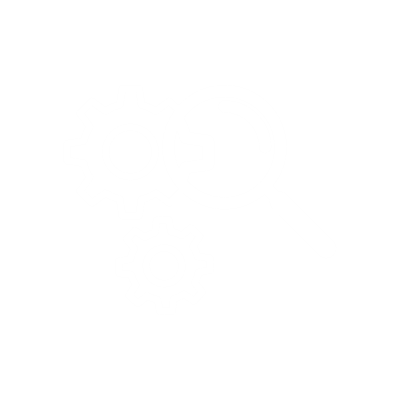 ইলেকট্রনিক ডাটা ইন্টারচেন্জ বা বিনিময় ।
ইলেকট্রনিক ডেটা ইন্টারচেঞ্জ (EDI) হলো :
কোম্পানিকে কাগজের পরিবর্তে ইলেকট্রনিকভাবে তথ্য যোগাযোগ করা হয়, যেমন ক্রয় আদেশ এবং চালান।
যে কোনও ডেটা যা একটি ব্যবসায়িক নথির অংশ তা হলে EDI -এর আসল সুবিধা হল এটি ব্যবসায়িক নথিতে যোগাযোগ করা তথ্যকে মানসম্মত করে, যা একটি “কাগজবিহীন” বিনিময় সম্ভব করে।
ইলেকট্রনিক ডেটা ইন্টারচেঞ্জ ব্যবহার করে প্রেরণ করা যেতে পারে। ইলেকট্রনিক ডেটা ইন্টারচেঞ্জ ব্যবহার করে ট্রেড ডকুমেন্টগুলি সবচেয়ে ঘন ঘন বিনিময় করা হয়।
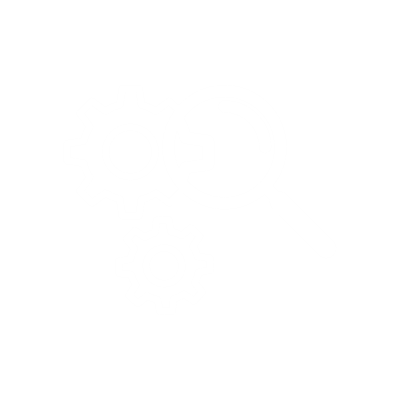 ই-বাণিজ্যের প্রসার / সুযোগ ।
ই-বাণিজ্যের প্রসার/সুযোগ (Scopes of E-commerce) :
বিশাল বাজারে প্রবেশ ও গবেষণার অবাধ সুযোগ সৃষ্টি। 
অভ্যন্তরীণ বাজারের দক্ষতা উন্নয়ন ও বৃদ্ধি। 
মার্কেটিং বিক্রয় এবং বিক্রয়ের প্রমোশন। 
পূর্ববিক্রয়, মূল চুক্তির অধীন চুক্তি, সরবরাহ। 
অর্থ ও ইনসুরেন্স। 
বাণিজ্যিক লেনদেন-অর্ডার, ডেলিভারি, পরিশোধ। 
পণ্যসেবা ও রক্ষণাবেক্ষণ। 
বণ্টিত সহযোগিতামূলক কাজ। 
পাবলিক ও প্রাইভেট সেবার ব্যবহার। 
পরিবহন ও লজিস্টিক। 
পাবলিক প্রকিউরমেন্ট। 
ডিজিটাল পণ্য যেমন— গেমস, কোনো কিছু শেখার যন্ত্রপাতি, সঙ্গীত, গান ইত্যাদি।
হিসাব ও আর্থিক ব্যবস্থাপনা।
লিগ্যাল অ্যাডভাইজ।
Thank You
Any Question